Introduction to coronavirus relief funds
State of Arkansas MUNICIPALITIES AND counties
1
Coronavirus Relief Fund (CRF) oVERVIEW
Coronavirus Aid, Relief, and Economic Security (CARES) Act enacted March 27, 2020, established the Coronavirus Relief Fund (CRF) - $150 Billion for States, Local Governments, Tribes, and Territories to respond to, prevent, and prepare for COVID-19. 
This is not officially considered a grant, but “other federal assistance”
The U.S. Treasury distributed funding to States
Treasury has developed their own Guidance/FAQs on their website
Treasury Office of the Inspector General (OIG) has released additional reporting Guidance/FAQs
Arkansas received $1.25 Billion 
The Governor has designated DFA to administer the funding
Created an oversite committee – Arkansas CARES Act Steering Committee (Steering Committee)
Steering Committee reserved $150 Million for municipalities & counties
$75 M to Municipalities and $75 M to Counties
2
Coronavirus Relief Fund (CRF) overview
The Steering Committee has allocated these funds, for which municipalities and counties must apply.
DFA has authority to approve municipality and county projects (budgets and expenses) up to $50,000 and which fall under the defined eligible categories of work for CRF:
Projects above $50,000 or the “Other” eligible work category will go to the Steering Committee for review and approval;
There is an exception to the $50,000 limit for projects that include ONLY Personnel Costs.
DFA has hired CTEH (NLR Company) and Hagerty Consulting to aid in the application, reimbursement, and audit process for municipalities and counties.
3
CTEH / Hagerty CONSULTING Contract Scope
Contract includes the following tasks:
Provide and implement a software / database system to manage COVID-19 funding that tracks reimbursements, payments and documentation;
Provide support for effective and efficient use of COVID-19 funding to State Agencies and Arkansas Municipalities and Counties;
Aid in the establishment of compliance guidance on funding sources, allowable expenditures, documentation requirements, etc.;
Provide reporting / dashboard;
Provide support for audit readiness;
Establish a call center / help desk for Municipalities and Counties; 
Review potential expenditures for eligibility and sufficient documentation.
4
Coronavirus Relief Fund (CRF) oVERVIEW
The CARES Act statutory law requires that payments from the CRF may only be used to cover costs that: 
Are necessary expenditures incurred due to the public health emergency with respect to COVID-19;
Were not accounted for in the most recently approved budget (as of March 27, 2020) for the State or government; and
Were incurred between March 1, 2020 and December 30, 2020.
Chief Executive Officer of the municipality and county must certify that expenses meet the criteria. 
CRF eligibility is broad and overlaps with other federal funding sources.
Municipalities and Counties must seek to optimize funding across various federal funding streams.
5
Coronavirus Relief Fund (CRF) oVERVIEW
6
Eligible activities and examples
State of Arkansas Municipalities and counties
7
CRF Money CAN BE USED FOR:
Medical care expenses, supporting or expanding healthcare facilities to treat patients with COVID-19, COVID-19 testing, expanding telemedicine. (State Level)
Payroll and benefits for public employees directly responding or substantially dedicated to COVID-19 response and mitigation activities.
Public health and infection control measures: critical communication; purchasing personal protective equipment (PPE) for essential personnel, first responders, or healthcare professionals; disinfection of public facilities; sheltering; and quarantine:
Compliance with public health orders including expanding distance learning and telework,  supporting at-risk populations, food delivery, altered government facility operations (plexiglass barriers, social distancing, hand sanitizer dispensers, cleaning and sanitizing of facilities), as well as expanded paid sick and paid family leave related to COVID-19.
Economic recovery: small business grants and/or loans, public payroll support, unemployment insurance, rent relief.       (State Level)
FEMA Public Assistance - Local cost share (25%) – FEMA PA requires a local cost share which can be applied to CRF.
8
CRF Money Cannot BE USED FOR:
Government revenue replacement; 
Damages covered by insurance;
Payroll or benefits for public employees not directly responding to COVID-19 mitigation activities;
Expenses reimbursed under any other Federal program, or costs already included in the entities’ budget;
Reimbursement to donors for donated items or services;
Workforce bonuses other than hazard pay or overtime;
Severance pay;
Legal settlements.
9
CRF Eligible activities
Some specific examples of eligible CRF activities: 
Modifying facilities to alter public service operations to minimize infection spread and promote social distancing:
Technological improvement and/or equipment (e.g. Wi-Fi hotspot access for telework opportunities for public employees, distance learning for students, or others measures to support social distancing);
HVAC and air filtration improvements;
Messaging, signage, or other communications related to social distancing and infection control within a public facility.
Disinfecting public areas and other facilities to mitigate the spread of COVID-19.
Providing non-congregate sheltering for essential employees or at-risk populations (homeless, seniors, survivors of domestic abuse, etc.) who cannot safely practice social distancing or quarantine. 
Public health education messaging, signage, or other communications related to social distancing and infection control.
10
Administrative Costs
Administrative work necessary due to COVID-19 may be eligible for CRF funding:
These costs are those associated with administering the CRF grant, not administrative costs associated with delivering a CRF eligible program; 
Adequate documentation and tracked employee time is required.
Examples include: 
Documentation retention required to comply with federal guidance;
Expenses related to reporting requirements;
Expenses related to auditing under the Single Audit Act.
Examples that should not be reported as administrative costs but would still be deemed eligible if reported accurately under another eligible reporting category:
Administrative leave pay pursuant to Family First Coronavirus Response Act (FFCRA) – Report under one of the two eligible reporting categories for payroll for public employees;
Communication costs related to public health information and outreach fall under public health measures.
11
Example: Expanding Broadband Access – Public Health Measures
12
Example: modifying office spaces – Public Health Measures
13
Example: IMPROVING AIR FLOW– Public Health Measures
14
Application pROCESS
State of Arkansas municipalities and counties
15
CRF PROJECT APPROVAL PROCESS
Applications are to be submitted through the CTC Applicant Portal, including project costs reported under eligible expenditure categories.
Properly categorize the project costs into eligible reporting categories required for federal reporting.  If it falls into the “Other” category, additional review will be necessary.
Payroll for Public Health and Safety Employees
Budgeted Personnel and Services Diverted to a Substantially Different Use
Medical Expenses –  no COVID-19 testing
Public Health Expenses
Personal Protective Equipment
Improve Telework Capabilities of Public Employees
Food Programs		
Housing Support
Facilitating Distance Learning                                                      
Administrative Expenses                                                               
Other – not listed above
16
CRF Application Review/Approval Process
Upon submission, applications will be reviewed for completeness by CTEH/Hagerty.
If complete, CTEH/Hagerty will determine if expenses meet funding requirements.
Requests under $50,000 will go to DFA for final review and approval.
Requests at or above $50,000 or in the “Other” eligible work category will go to the Steering Committee for final review and approval.
There is an exception to the $50,000 limit for projects that include ONLY Personnel Costs.
17
Application and Reimbursement timeline
18
best practices
State of Arkansas municipalities and counties
19
Suggested Hierarchy of CRF Project Submission
Large payroll expenses for those substantially dedicated (e.g. payroll for health and safety workers).
Other Projects that easily align with approved categories such as: 
Modifications to government facilities to comply with Public Health official guidance;
Transition to Telework for public employees;
COVID-19 related leave (FFCRA expenses);
Distance learning.
Large, easy to document, direct expenses: Personal Protective Equipment (PPE) and cleaning/sanitizing supplies.
Complicated Projects that take longer to evaluate and approve:
Unique, complicated projects should be kept separate from common projects (force account labor, PPE); 
Complicated projects will take more time to review and and ultimately approved;  
Keep separate for more standardized projects to enable projects on a faster review track to avoid delay.
20
Cost Recovery Action #1: Proper Procurement
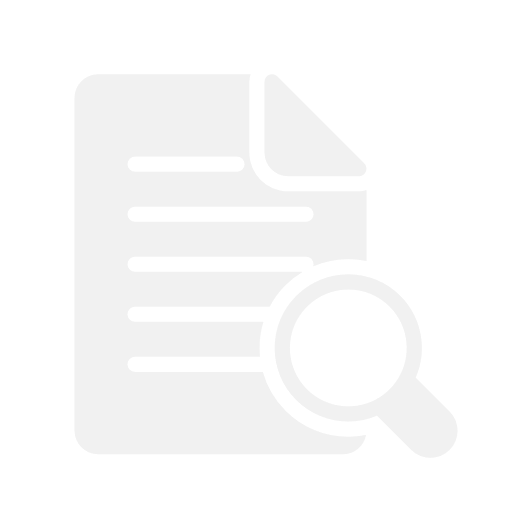 Ensure the entity’s procurement methodologies are properly documented to support costs:
All FEMA funding must comply with UGG: 2 CFR pt. 200;
Improper procurement is one of the top reasons why FEMA funding may be clawed back and de-obligated. 
On March 17, 2020, FEMA stated that COVID-19 represented emergency and exigent circumstances, which means Private Non-Profit (PNP) entities can enter into new or existing non-competitive contracts as it relates to their efforts to respond to COVID-19:
Leverage this non-competitive procurement policy with caution;
While FEMA has loosened the requirement for an entity to adhere to Federal procurement requirements, they have not waived State and local procurement requirements, so make sure to adhere to the most restrictive policy.
21
Cost Recovery Action #2: Emergency Coding Costs
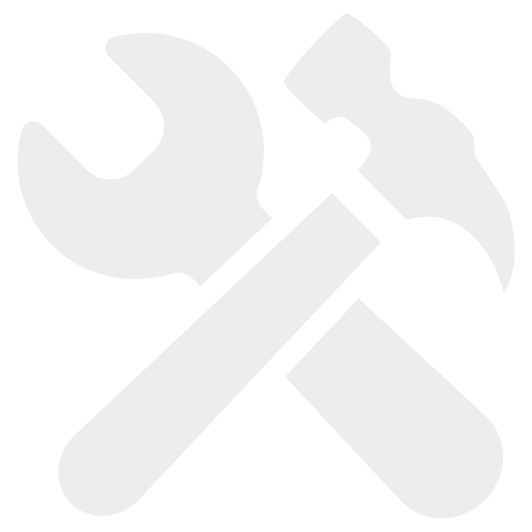 Utilize Existing Financial / Accounting Systems and Processes to Identify and Track Costs Incurred and Funding Received:
Cast a wide net, policies and funding opportunities are constantly changing.  
Create COVID-19 specific “Emergency Code” (E-Code) in your system(s) to develop and utilize discrete cost codes to track COVID-19 related spending, including: 
Labor
Contracts
Materials & Supply Purchases
Equipment Purchases or Rentals
Personal Protective Equipment (PPE)
22
Cost Recovery Action #3: Documentation
Documentation is critical for disaster recovery:
When in doubt, document all costs related to COVID-19 response and recovery;
Ensure contractors and vendors are providing sufficient detail to describe activities performed or services provided;
Documentation checklists will be provided by the DFA/CTEH/Hagerty Team;
All documentation for costs incurred will be required for reimbursement and eventually be uploaded and stored in the CTC Review Portal.
23
Questions?
Additional Resources:
Guidance for State, Territorial, Local, and Tribal Governments
Frequently Asked Questions
24